Karácsony
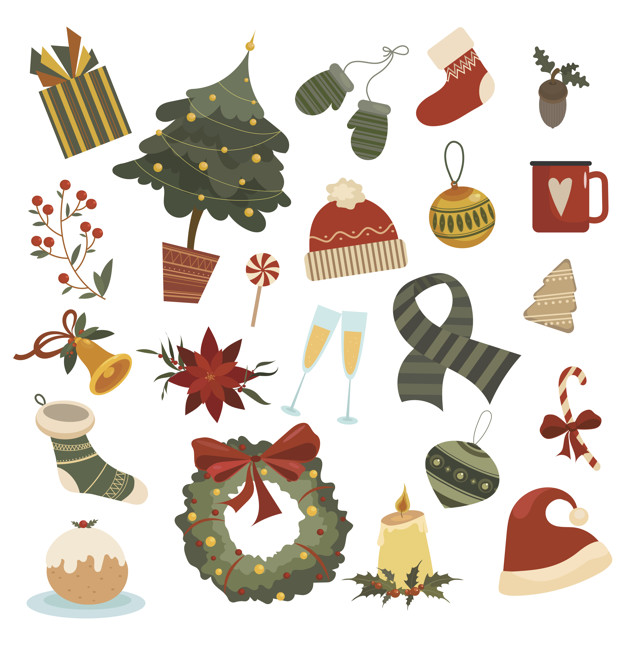 https://image.freepik.com/
Jézuska
jászol
Betlehem
ajándék
adventi koszorú
gyertya
bejgli
szaloncukor
mézeskalács
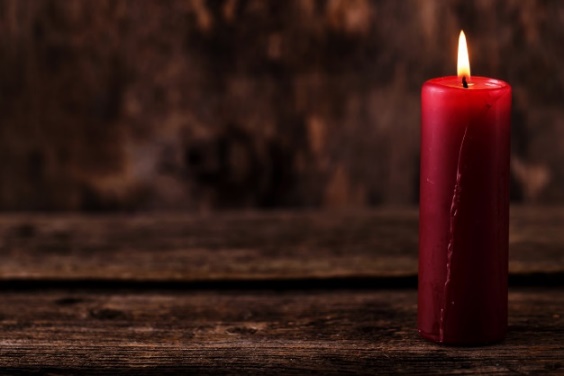 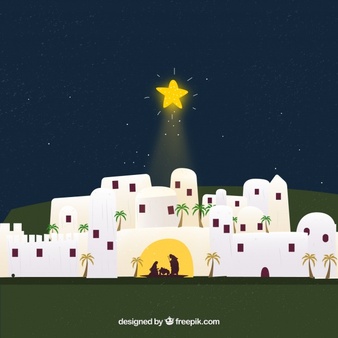 Jézuska
jászol
Betlehem
ajándék
adventi koszorú
gyertya
bejgli
szaloncukor
mézeskalács
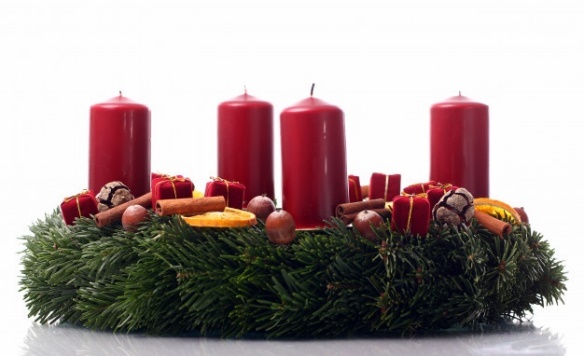 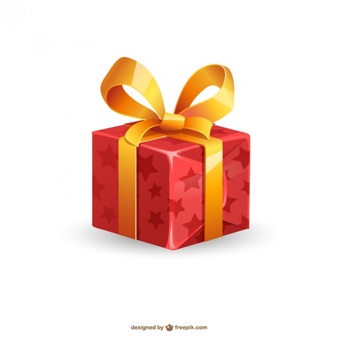 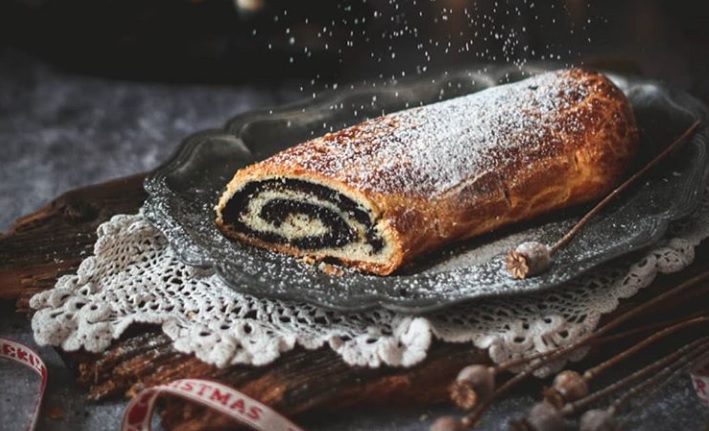 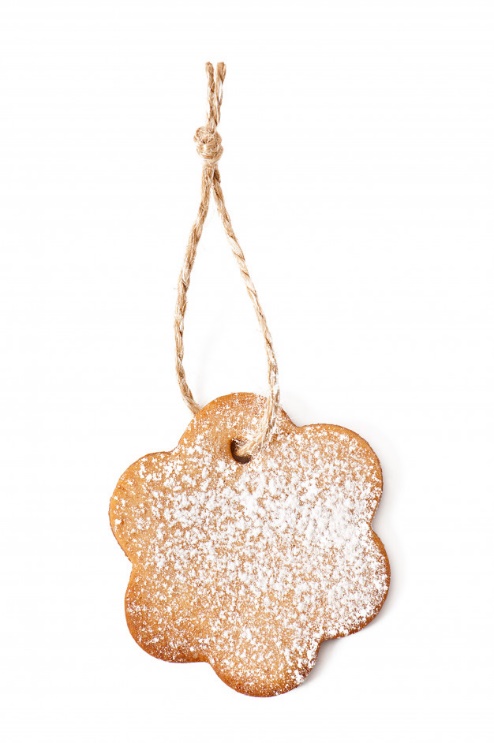 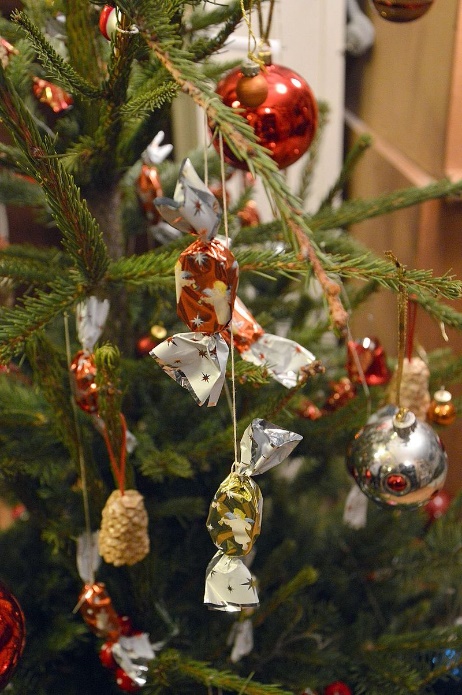 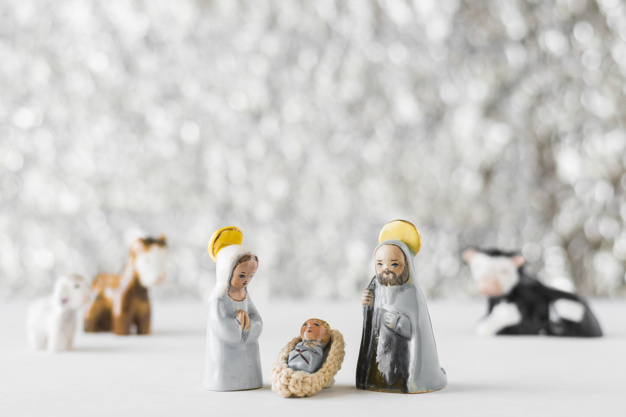 Képek: Wikipedia, https://image.freepik.com/
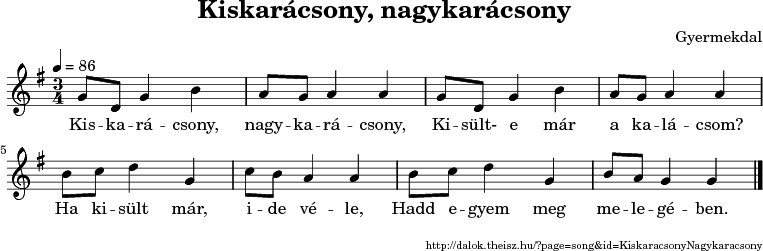